PRAWO URZĘDNICZE I ETYKA URZĘDNICZA
ZAJĘCIA NR 1
MORALNOŚĆ I ETYKA



dr Karina Pilarz
ZACZYNAMY OD DYSKUSJI!
CZYM JEST MORALNOŚĆ?
CO JEST JEJ ŹRÓDŁEM?
JAKIE ZASADY MORALNE NAS OBOWIĄZUJĄ?
CZY DLA OBOWIĄZYWANIA ZASAD MORALNYCH KONIECZNE JEST UJĘCIE ICH W NORMY PRAWNE?
JAKIE SANKCJE, POZA PRAWNYMI, MOGĄ SPOTKAĆ OSOBY, KTÓRE NIE PRZESTRZEGAJĄ ZASAD MORALNYCH?
CZYM MORALNOŚĆ RÓŻNI SIĘ OD ETYKI?
MORALNOŚĆ
<łac. moralis – dotyczący obyczajów>

Zespół ocen i norm, wzorów postępowania i ideałów osobowych, mających regulować postępowanie jednostek oraz stosunki między jednostkami i grupami społecznymi; całokształt zachowań i postaw jednostki lub grupy społecznej, oceniany wg jakiegoś społecznie funkcjonującego systemu ocen i norm moralnych.

J. Tokarski (red.), Słownik wyrazów obcych PWN, Warszawa 1980
ETYKA
<gr. ēthikós – zwyczajowy; ēthos – obyczaj>

Nauka o moralności zajmująca się opisem, analizą i wyjaśnieniem rzeczywiście istniejącej moralności i ustaleniem dyrektyw moralnego postępowania;
Ogół norm moralnych, zasad postępowania przyjętych i obowiązujących w danej epoce i zbiorowości społecznej.

J. Tokarski (red.), Słownik wyrazów obcych PWN, Warszawa 1980
Moralność Kalego – modelowe zaprzeczenie moralności
„— Powieǳ mi — zapytał Staś — co to jest zły uczynek? 
— Jeśli ktoś Kalemu zabrać krowy — odpowieǳiał po krótkim namyśle — to jest zły uczynek. 
— Doskonale! — zawołał Staś — a dobry? 
Tym razem odpowiedź przyszła bez namysłu: 
— Dobry, to jak Kali zabrać komu krowy.
Staś był zbyt młody, by zmiarkować, że podobne poglądy na złe i dobre uczynki wygłaszają i w Europie — nie tylko politycy, ale i całe narody”.
TZW. „ZŁOTA REGUŁA”
METAETYKA
OBIEKTYWIZM
ŹRÓDŁA OBIEKTYWIZMU
KOGNITYWIZM
Przekonanie, że obiektywnie istniejące wartości są dla człowieka w określony sposób poznawalne.

NURTY KOGNITYWIZMU:
George Edward Moore
polemika z przekonaniem, że istnieją czyny, które możemy zakwalifikować jako absolutnie zawsze słuszne lub absolutnie zawsze niesłuszne;
kryterium moralnej słuszności są skutki czynu, które jednak nie zależą wyłącznie od jego charakteru, ale także od zróżnicowanych okoliczności jego popełnienia;
normy moralne powinno się traktować jako dyrektywy, które obowiązują w większości przypadków, ale dopuszczają wyjątki;
ETYKA SYTUACYJNA/SYTUACJONIZM/RELATYWIZM SYTUACYJNY
SUBIEKTYWIZM ETYCZNY
Określone fakty oceniamy jako obiektywnie dobre nie dlatego, że są takie w rzeczywistości, ale wydają nam się takie, gdyż sami oceniamy je pozytywnie.



A. J. Ayer
wypowiedzi oceniające to wyłącznie wyrażenie indywidulanie przeżywanej emocji – aprobaty lub dezaprobaty;
oceny moralne nie wnoszą żadnych dodatkowych informacji na temat ocenianego faktu, sygnalizują jedynie przeżywanie przez oceniającego pewne odczucia w związku z tym faktem;
„postąpiłeś źle, kradnąc pieniądze” – stwierdzenie faktu („ukradłeś pieniądze”) oraz wyraz własnego negatywnego odczucia względem tego zdarzenia („postąpiłeś źle);
oceny moralne nie mogą być zatem oceniane jako prawdziwe lub fałszywe._______________________
Zdaniem emotywistów normy moralne to środek wzbudzenia określonych odczuć u innych, nakłonienia ich do określonych zachowań.
UTYLITARYZM
Jeremy Bentham
1748 – 1832
Prawnik, filozof
Twórca utylitaryzmu
John Stuart Mill
1806 – 1873
Angielski filozof, myśliciel, ekonomista
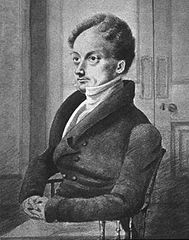 John Mill
1773 – 1836
Filozof, historyk, polityk, ekonomista
Peter Singer (ur. 1946)
Australijski filozof i etyk;
urodził się w Melbourne, wykładał m.in. w Oxfordzie, Nowym Jorku, Princetown;
zwolennik skrajnej etyki utylitarystycznej;
czołowy reprezentant „cywilizacji śmierci”.
W ZWIĄZKU Z POSTĘPEM TECHNIKI I MEDYCYNY, TRADYCYJNIE POJMOWANA ETYKA STRACIŁA NA ZNACZENIU, NIE JEST W STANIE ODPOWIEDZIEĆ BOWIEM NA PYTANIA, PRZED KTÓRYMI WSPÓŁCZEŚNIE STOIMY.
Poglądy:
prawo rodziców do zabijania własnych dzieci aż do 1 roku życia;
prawo lekarzy do zabijania pacjentów pozbawionych świadomości;
prawo pacjentów do decydowania o własnej śmierci i korzystania przy samobójstwie z pomocy wykwalifikowanych lekarzy;
selekcja genetyczna;
wykluczenie z gatunku ludzkiego chorych, upośledzone noworodki oraz osoby umierające, ponieważ jakość ich życia jest nie do przyjęcia;
ludzkie „nieosoby”;
etyka biocentryczna w miejsce antropocentrycznej – zrównanie praw ludzi i zwierząt.
PRACA DOMOWA
Zapoznaj się z artykułem I. Lazari-Pawłowska, Warunkowe i bezwarunkowe obowiązywanie norm moralnych, „Etyka” 1986, t. 22, s. 7-18, https://etyka.uw.edu.pl/index.php/etyka/article/view/726;
Przygotuj się do dyskusji na zadane przez Autorkę pytania: 
Czy można żyć tak, aby od żadnej uznawanej przez siebie zasady nie odstąpić?
 Czy wolno nastawić się w życiu na to, aby zależnie od sytuacji być gotowym do odstąpienia od każdej uznawanej przez siebie zasady?